The Conventions of Academic Writing
Chapter 3
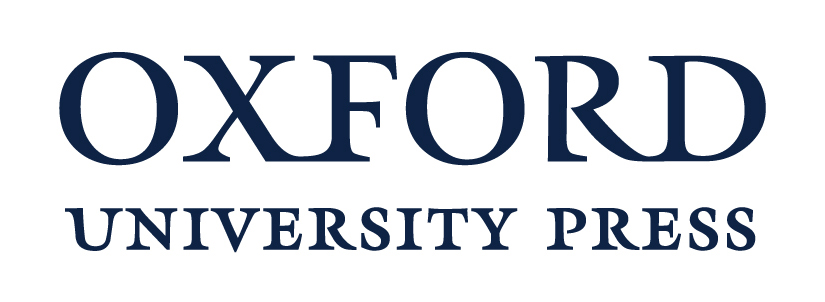 Conventions
are patterns, structures, and practices
are often situational and culturally specific

create expectations about 
what the writing will be like
how the writer will present and organize information effectively
why the writing exists in the first place.

guide the reader

develop through use
Conventions are like rules
A convention of academic writing is to place your thesis at the end of your introduction – but this is not a rule.

However, if your introduction contains no thesis at all, then you are breaking a necessary rule.
Group Activity
Name an activity you are familiar with. Identify one rule and one convention from this activity. Use the example below to get you started.
Different Disciplines, Different Conventions
Sciences: 
study natural phenomena
use empirical methods (observation and experimentation)
chemistry, biochemistry, environmental sciences, biology, physics, health sciences, mathematics, and many others
Different writing tasks 
reflect different approaches to knowledge
Different Disciplines, Different Conventions
Humanities (“the arts”):
study the tools we use to express ourselves and represent experience
analyze primary sources to interpret their themes, language, historical and cultural significance, or theoretical basis for meaning
Indigenous studies, history, linguistics, literature, modern languages, philosophy, gender studies, Greek and Roman studies, and many others
Different writing tasks 
reflect different approaches to knowledge
Different Disciplines, Different Conventions
Social Sciences:
study human behaviour within a defined order or system, such as society, economics, or politics 
analyze data (gathered through empirical methods or pre-existing studies) to explain how people behave, respond to change, and make decisions
anthropology, economics, geography, environmental studies, political science, psychology, sociology, and many others
Different writing tasks 
reflect different approaches to knowledge
Length and Structure: Science and Social Sciences
straightforward and concise
often structured by the scientific (or objective) method
use subtitles for each step: Introduction, Methods, Results, and Discussion (the IMRaD structure)
some writing in the social sciences adds a literature review (a survey of the scholarly conversation) to the introduction
likely to use graphs, tables, and charts
Length and Structure: Humanities
often develop a narrative or argument

make extensive use of primary and secondary sources rather than visual aids

may use subtitles, but this is a matter of choice, not convention
Sources and Evidence
Academic research involves analyzing information derived from primary sources, the original material in a field of study. 

Scholars also consider their own ideas in synthesis with previous studies, called secondary sources (academic writing that interprets or comments upon primary sources).
Sources and Evidence
Engaging with secondary sources involves more than summary. It also requires critical thinking to piece together a coherent interpretation of previous studies. 

Academic writing engages both primary and secondary sources. Together, these sources provide the evidence necessary to create new ideas, solve problems, or prove new claims.
Why Cite?
Citation is important enough to be considered a rule in academic writing.

It enables readers to distinguish between the author’s ideas and those derived from others.

It allows the reader to follow the development of the scholarly conversation the author is participating in.

It is also a courtesy, both to the reader and to other scholars: an honest acknowledgement of where the ideas and information came from.
Jargon: Specialized Terms
Scholarly writers may use specialized terms or jargon: a shorthand way to describe common concepts in a particular area of study.

When and how you use jargon depends on your audience.
Conventions of Academic Language
more precise, and less informal, word choice

fewer modifiers (adjectives and adverbs)

less likely to use figurative language (such as metaphors and similes), aiming instead for straightforward expression

complex sentence structure to convey connections, rather than sequential sentence order
Conventions of Academic Writing
Academic writers strive for as much clarity, precision, and conciseness as possible, avoiding redundancy and wordiness. 
They tend to use an objective tone, rather than a personal or conversational one.
Inexperienced readers often are baffled because of these conventions.
Academic writing can appear dense and difficult to follow.
It uses unfamiliar language and sentence structure that could block comprehension, rather than aid it.
Tips for Reading Academic Writing
Read academic texts more slowly and reflectively. 

Make notes and annotate while reading.

Context can help you define unfamiliar terms.

Build your vocabulary by looking up words you don’t know or cannot deduce from context. 

Familiarity comes through practice. As you read academic texts, you’re learning how to write.